Obesity in pregnancy
Presented by  Maha Qudah  Abeer Al Jufout  Kareem Sennawi  Abdallah Nawaf
Overview of obesity in pregnancy:  Definition
¾	Standard definition of obesity in the non-pregnant population doesn't adapt  with the pregnant population
¾	No standard guidelines were made to identify or define obesity in pregnancy
¾	Pregnant women are often classified into obese and non-obese according to
their pre-pregnancy BMI
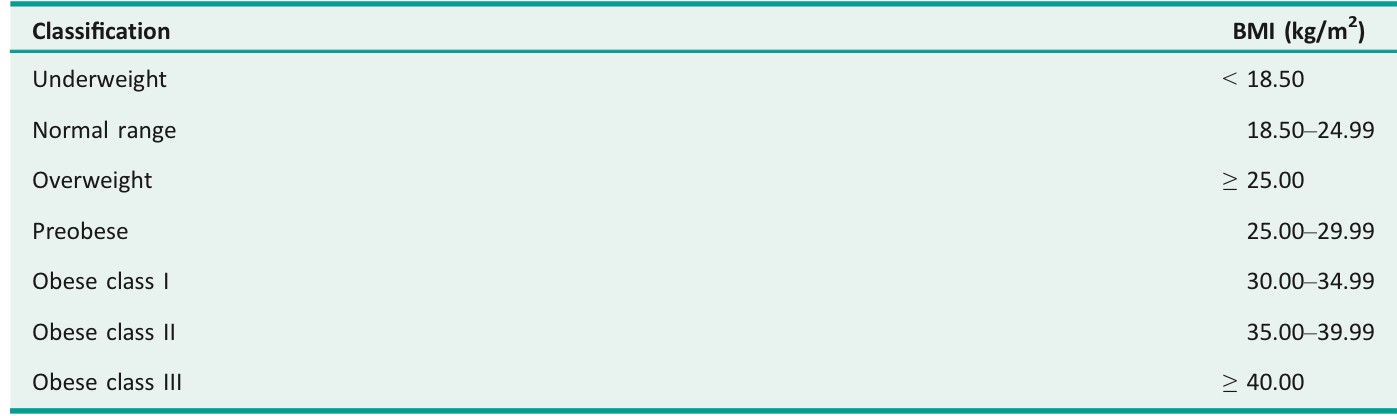 Importance of addressing obesity during  pregnancy
¾	Health risk for mothers:
¾	Increased risk of hypertension, PET, gestational diabetes
¾	Higher rates of caesarean delivery
¾	On the long run, obese women have higher rates of postpartum complications
¾	Health risks for infants:
¾	Infants of obese women have been found to be likely to develop  macrosomia, congenital anomalies and perinatal mortality
¾	On the long run, they are more likely to be predisposed to
childhood obesity, cardiac and metabolic diseases.
Comparing obstetric complications by  BMI
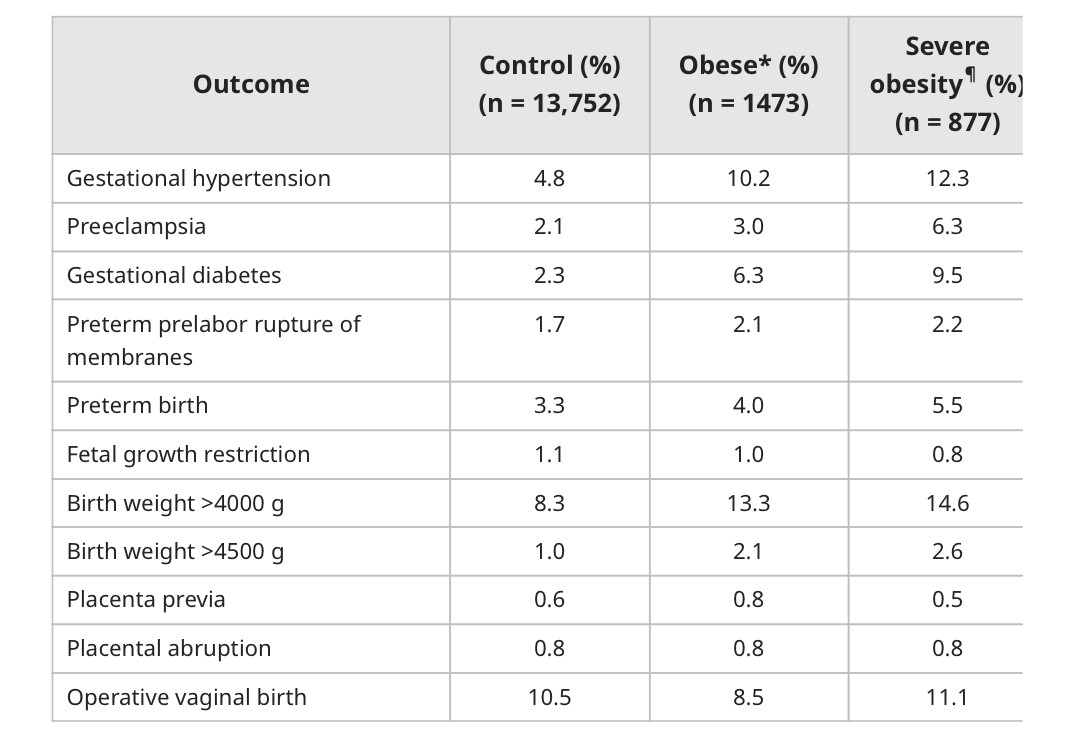 Pre pregnancy care
¾	Advice on weight and lifestyle should be given during preconception  counseling
¾	Weight and BMI should be measured to encourage women to optimize their
weight before pregnancy.
¾	Woman of childbearing age with a BMI of 30 kg/m2 or greater should receive  information and advice about the risks of obesity during pregnancy and  childbirth
¾	Women with the BMI 30 kg/m² squares or greater wishing to become pregnant  should be advised to take 5 mg folic acid supplementation daily starting at  least one month before conception and continuing during the first trimester  of pregnancy
¾	Care of women with obesity and pregnancy can be integrated into all  antenatal clinics with clear local policies and guidelines for care available
¾	All maternity units should have a documented environmental risk assessment  regarding the availability of facilities to care for pregnant woman with a  booking BMI 30 kg/m² greater. Including, accessibility, appropriate theater,  gowns, transportation, availability of specific equipments, such as large blood  pressure cuffs.
¾	Pre-pregnancy weight loss: before attempting to conceive, patients with  obesity should be encouraged to undertake a weight reduction program and  possibly adjunctive medical therapy or bariatric surgery if indicated because  weight loss has been found to have beneficial effects for reproductive  function, pregnancy outcome, and overall health.
Baseline assessments in the first  trimester
¾	Weight and BMI
¾	Blood pressure using an appropriate cuff
¾	Early ultrasound examination
¾	Screening for diabetes
¾	Referral to registered dietitian for guidance about healthy lifestyle choices
¾	Counseling for complications associated with obesity in pregnancy, exercise,
and gestational weight gain
Recommendations for total weight gain for  singleton pregnancies according to pre  pregnancy BMI
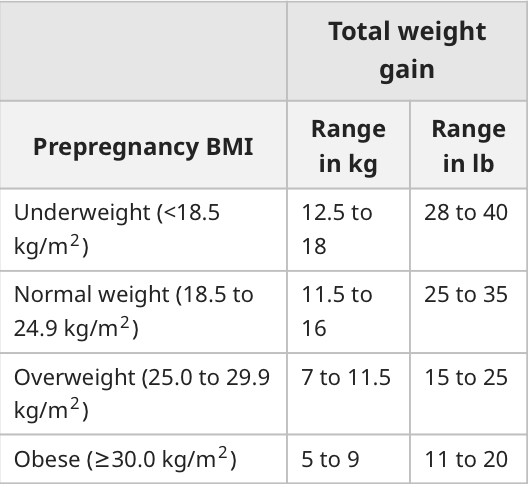 Role of pharmacotherapy
¾	Patients taking metformin for weight loss may consider continuation after
conception since pregnancy safety is available for this drug
¾	Most anti-obesity drugs have not been studied in the pregnant population,  therefore shouldn't be used
¾	In the second trimester pregnant patients with obesity and an additional risk  factor for developing preeclampsia may benefit from low-dose aspirin
¾	If diabetes hasn't been identified previously then screening for gestational  diabetes, using the standard approach at 24 to 28 weeks is recommended
¾	Fetal ultrasound survey for congenital anomalies at 18 to 20 weeks
Information giving during pregnancy
What are the clinical risks of maternal obesity to maternal and fetal health in pregnancy?
All pregnant women with a booking BMI 30 kg/m2 or greater should be provided with accurate and accessible information about the risks associated with obesity in pregnancy and how they may be minimised. Women should be given the opportunity to discuss this information.
Risks Associated with Obesity in Pregnancy:
Maternal Risks:
Increased likelihood of gestational diabetes.
Higher risk of hypertensive disorders, including preeclampsia.
Greater chance of complications during labor, including the need for cesarean delivery. 
Increased risk of postpartum infections, thrombosis, and wound healing complications.
Fetal Risks:
Higher risk of congenital anomalies, such as neural tube defects. 
the potential for poor ultrasound visualisation of the baby and consequent difficulties in fetal surveillance and screening for anomalies
potential for difficulty with intrapartum fetal monitoring.
Increased likelihood of macrosomia which can lead to birth complications like shoulder dystocia.
Risk of preterm birth and stillbirth.
Increased chance of childhood obesity and metabolic issues later in life.
Information giving during pregnancy
What dietetic and exercise advice should be offered in pregnancy?
According to NICE Public Health Guideline 27: 
Weight Management Before, During, and After Pregnancy


Pre-Pregnancy Weight Management:

Encourage women with a BMI of 30 or more to lose weight before pregnancy.
Aim for a 5–10% weight loss to reduce health risks and improve fertility.
Offer weight-loss support programs focused on diet and physical activity.

Pregnancy Weight Management:

Do not encourage dieting during pregnancy; it can harm the unborn child.
Provide healthy eating advice tailored to pregnancy needs, avoiding excess calorie intake.
Offer practical advice on safe physical activity during pregnancy.
Discuss the risks of obesity (e.g., gestational diabetes, preeclampsia) and the benefits of healthy habits.

      Postpartum Weight Management:

Use the 6–8-week postnatal check to discuss weight and offer support for safe weight loss.
Provide realistic advice about losing pregnancy weight gradually.
Encourage breastfeeding, as it supports postpartum weight loss.
Emphasize incorporating physical activity into daily routines, starting gently after delivery.
Information giving during pregnancy
Health Professional Involvement:
Ensure GPs, midwives, dietitians, and other health professionals provide consistent advice on healthy weight management at each stage (preconception, pregnancy, postpartum).
Offer referrals to dietitians or trained professionals when needed.

Tailored and Accessible Support:
Ensure advice is personalized, culturally sensitive, and easy to understand.
Include family support where possible to enhance adherence to healthy lifestyle changes.
Monitoring and Support:
Weigh and monitor women at the first prenatal visit, but avoid frequent weighing unless clinically necessary.
Offer regular follow-up appointments for ongoing support during and after pregnancy.
What is the role of anti-obesity drugs in pregnancy? Noooooooooooooooo

Orlistat 

Phentermine/topiramate associated with oral clefts 

Lorcaserin hydrochloride contraindicated causes low birthweight
Risk assessment during pregnancy in women with obesity
General anaethseia

Difficult airway management and intubation 

Higher Risk of aspiration 

Postoperative atelectasis
Regional anaesthesia
                        


Higher failure rate
Pregnant women with a booking BMI 40 kg/m2 or greater should be referred to an obstetric anaesthetist for consideration of antenatal assessment.

Difficulties with venous access, and regional and general anaesthesia should be assessed. In addition, an anaesthetic management plan for labour and birth should be discussed and documented.

 Multidisciplinary discussion and planning should occur where significant potential difficulties are identified
technical challenges
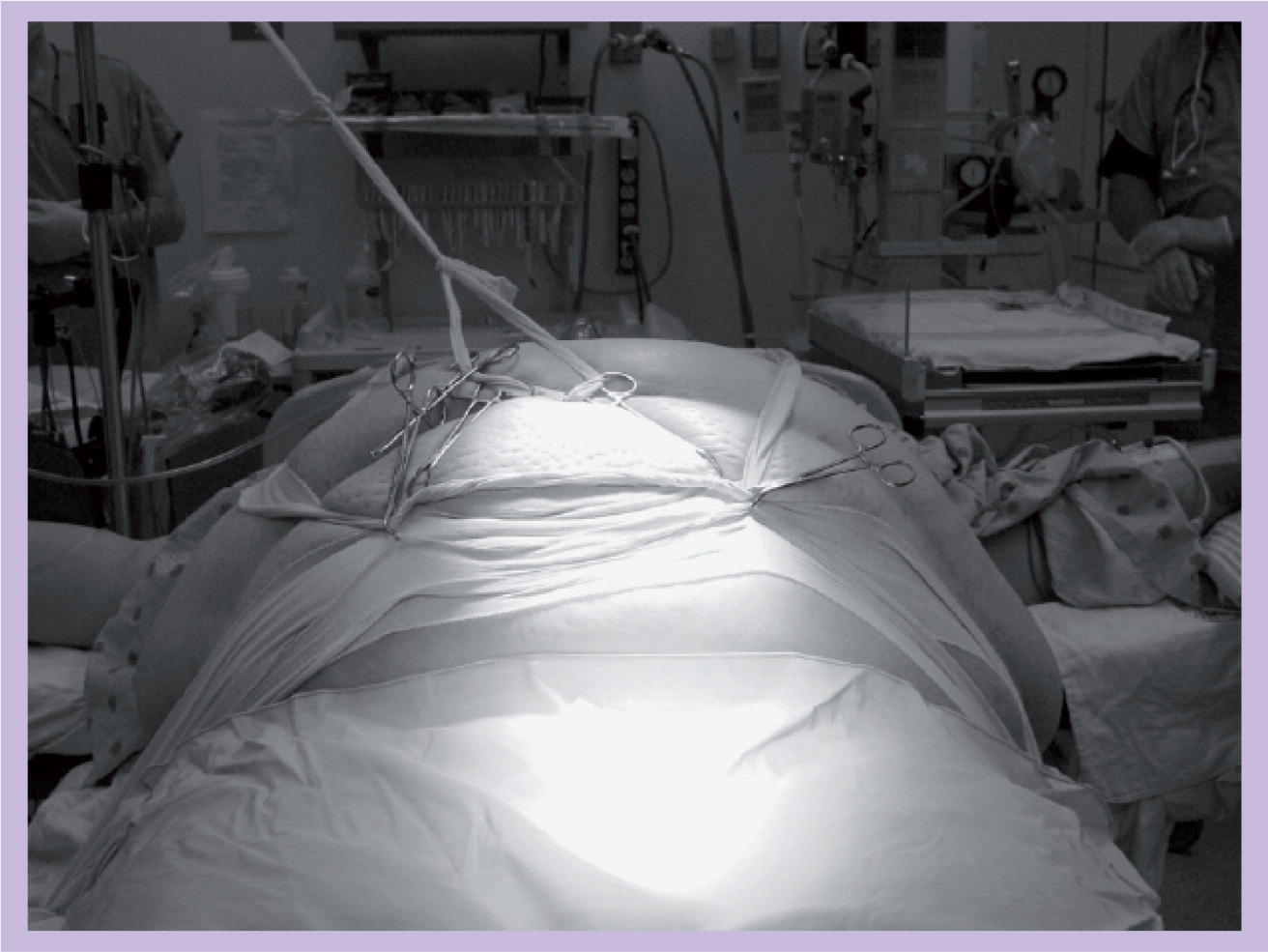 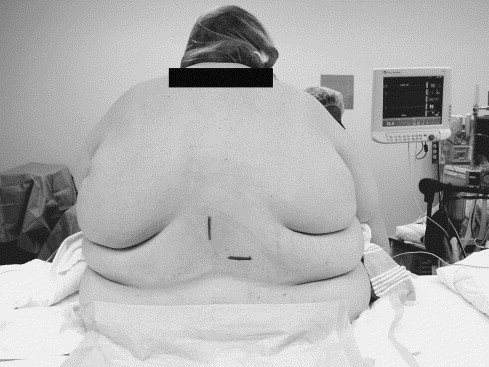 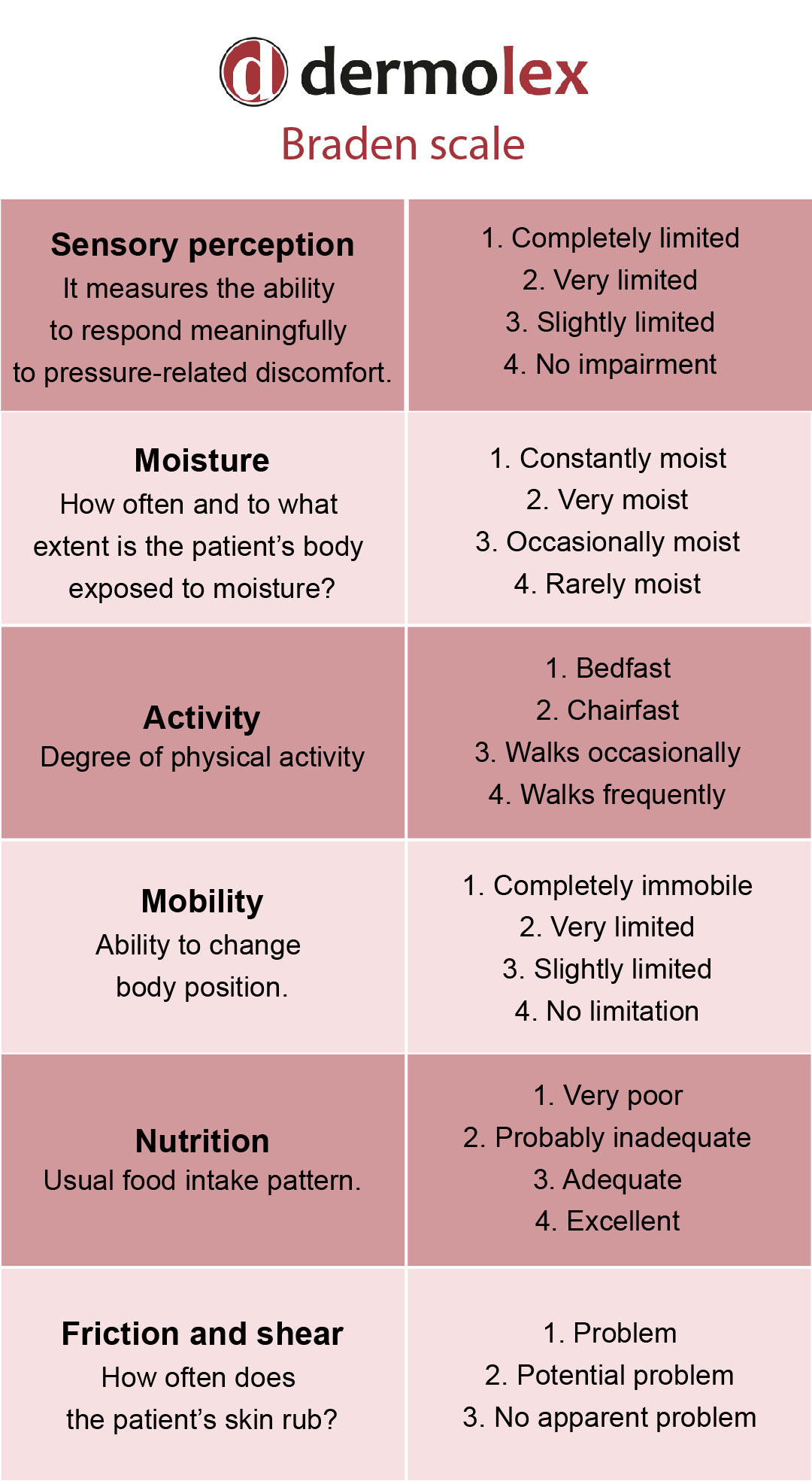 What specific risk assessments are required for prevention of pressure sores?
Prevention of Pressure Sores in Pregnant Women with BMI ≥ 40 kg/m² or greater + Immobility: 
Obese pregnant women may have reduced mobility, especially during the third trimester, which further increases the risk of pressure sores.
1. Risk Assessment in the Third Trimester:
Women with a BMI ≥ 40 kg/m² should have a documented risk assessment in the third trimester of pregnancy, performed by an appropriately qualified professional.
The assessment should involve the use of a validated scale (e.g., Braden or Waterlow scale) to assess risk factors and support clinical judgment. This scale will evaluate factors such as:
Mobility
Nutritional status
Skin moisture
Friction and shear risks
Tissue viability
This ensures that all potential risks of pressure ulcer development are accounted for.
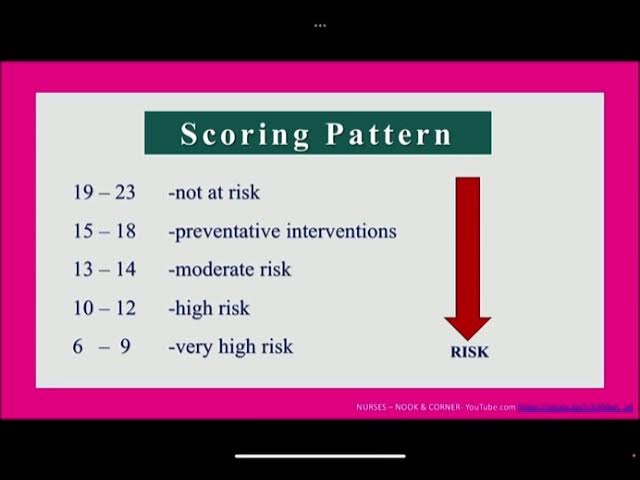 What specific risk assessments are required for prevention of pressure sores?
3. Reassessment and Monitoring:
The pressure ulcer risk should be reassessed if there is a change in clinical status, such as reduced mobility, illness, or hospitalization.
Reassessment ensures that the care plan is updated as needed to prevent the development of pressure ulcers as the pregnancy progresses.

4. Preventative Measures for At-Risk Women:
If a woman is assessed to be at risk, a preventive care plan should be established, including:
Skin Assessment: Regular monitoring of skin integrity, with special attention to areas prone to pressure sores (e.g., sacrum, back)
Skin Care: Implementing appropriate skin care protocols, including keeping the skin clean, dry, and moisturized.
Repositioning: Establishing a plan for regular repositioning (e.g., every 2 hours) to relieve pressure on vulnerable areas. The frequency of repositioning should be individualized based on the woman's mobility and condition.
Pressure-Relieving Devices: Using pressure-redistributing mattresses or cushions to reduce pressure on vulnerable areas. These devices are essential for reducing sustained pressure on tissue
Special considerations for screening, diagnosis and management of maternal disease in women with obesity
Gestational DM 
All pregnant women with a booking BMI 30 kg/m2 or greater should be screened for gestational diabetes according to NICE or Scottish Intercollegiate Guidelines Network (SIGN) guidelines.
Maternal obesity is known to be an important risk factor for gestational diabetes with a number of large cohort studies reporting a three-fold increased risk compared with women of a healthy weight
a three-fold increased risk of congenital anomalies
maternal gestational diabetes and obesity were independently associated with adverse pregnancy outcomes, with an even greater impact in combination.
Special considerations for screening, diagnosis and management of maternal disease in women with obesity
hypertensive complications of pregnancy
An appropriate size of cuff should be used for blood pressure measurements taken at the booking visit and all subsequent antenatal consultations. The cuff size used should be documented in the medical records.
Women who develop hypertensive complications should be managed according to the NICE CG107
Blood Pressure Measurement in Obese Pregnant Women: 
Three cuff sizes (standard, large, thigh) were tested on 1240 adults, showing larger errors with smaller cuffs, particularly in obese patients.
Using a cuff that is too large introduces less error than one that is too small.
Pre-eclampsia Risk in Obesity:
Overweight women: 1.70 ,Obese women: 2.93, Severely obese women: 4.14
Moderate to high Risk Factors for Pre-eclampsia: 
Aspirin 75- 150 mg daily from 12 weeks may reduce risk for women with more than one moderate risk factor
Include BMI ≥ 35 kg/m²
 first pregnancy
 age > 40 years
family history of pre-eclampsia, and multiple pregnancies.
Aspirin taken at night may enhance its protective effect.
Post-pre-eclampsia BMI Management:
NICE CG107 advises women who had pre-eclampsia to achieve a healthy BMI (18.5–24.9 kg/m²) before future pregnancies, as per NICE CG43 (Obesity Prevention).
Special considerations for screening, diagnosis and management of maternal disease in women with obesity
venous thromboembolism in women with obesity
we should be aware that women with a BMI 30 kg/m2 or greater, prepregnancy or at booking, have a pre-existing risk factor for developing VTE during pregnancy
Individualized Risk Assessment:
Risk assessment for venous thromboembolism (VTE) should be conducted and documented at multiple stages:
First antenatal visit, During pregnancy ,Intrapartum, Postpartum 
Obesity is a known risk factor for VTE, with increased risks for:
Pulmonary embolism
Deep vein thrombosis 

Thromboprophylaxis in obese pregnant women should follow RCOG GTG No. 37a, while acute VTE should be treated according to RCOG GTG No. 37b.
Monitoring LMWH in Obesity:
(RCOG) recommends routine measurement of peak anti-Xa activity for women weighing 90 kg or more who are on therapeutic doses of (LMWH).

Two studies investigated weight-based dosing of LMWH in women with class III obesity (BMI ≥ 40 kg/m²):

weight-based dosing of LMWH is superior to fixed dosing in reversing the increased thrombotic tendency in women with class III obesity.

Weight-based LMWH dosing provided better control of anti-Xa levels, ensuring better prophylaxis against VTE in these high-risk women.
Special considerations for screening, diagnosis and management of maternal disease in women with obesity
Thromboprophylaxis in obese pregnant women should follow RCOG GTG No. 37a, while acute VTE should be treated according to RCOG GTG No. 37b.
RCOG GTG No. 37a: Thromboprophylaxis in Obese Pregnant Women
Risk Assessment: Women should be assessed for risk factors for VTE, especially those with a BMI ≥30 kg/m².
Prophylaxis Recommendations:
mechanical thromboprophylaxis (e.g., compression stockings) during labor and postpartum.
For women with multiple risk factors (e.g., previous VTE, prolonged immobility, etc.), (LMWH) for prophylaxis.
Prophylactic anticoagulation should be continued for at least six weeks postpartum or longer if the woman has ongoing risk factors.
RCOG GTG No. 37b: Acute VTE Treatment
Diagnosis: Clinical assessment and imaging (such as Doppler ultrasound or CT pulmonary angiography) should be used to confirm acute VTE.
Treatment:
Initiate treatment with LMWH.
Monitor anti-Xa levels in women receiving LMWH for therapeutic dosing.
In cases of severe VTE or contraindications to LMWH, consider using unfractionated heparin or other alternatives based on clinical judgment.
Duration of Treatment: Typically, treatment should continue for at least three months, depending on the individual risk factors and clinical scenario.
Special considerations for screening, diagnosis and management of maternal disease in women with obesity
Increased Risk of Mental Health Problems in Obese Pregnant Women
Risk of depression During Pregnancy:
Obese women: 33.0%
Overweight women: 28.6%
Normal weight women: 22.6%
Postpartum:
Obese women: 13.0%
Overweight women: 11.8%
Normal weight women: 9.9%
mental health problems in women with obesity
Women with BMI 30 kg/m2 or greater are at increased risk of mental health problems and should therefore be screened for these in pregnancy
There is insufficient evidence to recommend a specific lifestyle intervention to prevent depression and anxiety in obese pregnant women.
Three randomised controlled trials have investigated the effect of lifestyle intervention, including advice on dietary intake and physical activity, in obese pregnant women and although they have demonstrated a reduction in gestational weight gain, they have had conflicting results on depression and anxiety levels
According to recommendations from NICE CG192,112 women with a BMI 30 kg/m2 or greater should be screened for mental health problems.
Antenatal Anxiety:
Obese women had higher odds of antenatal anxiety
Additional Risks:
Evidence suggests an increased risk of postpartum anxiety, eating disorders, and serious mental illness among obese women, although data is limited.
Antenatal screening
Pregnant women are offered antenatal screening for fetal aneuploidy, including trisomy 21 (Down syndrome), using either first trimester combined screening or second trimester biochemical screening. In addition, women are offered a fetal anomaly scan between 18+0 and 20+6 weeks of gestation to detect structural abnormalities.
Obese pregnant women (BMI 30 kg/m2 or greater) are at increased risk of a range of structural anomalies :
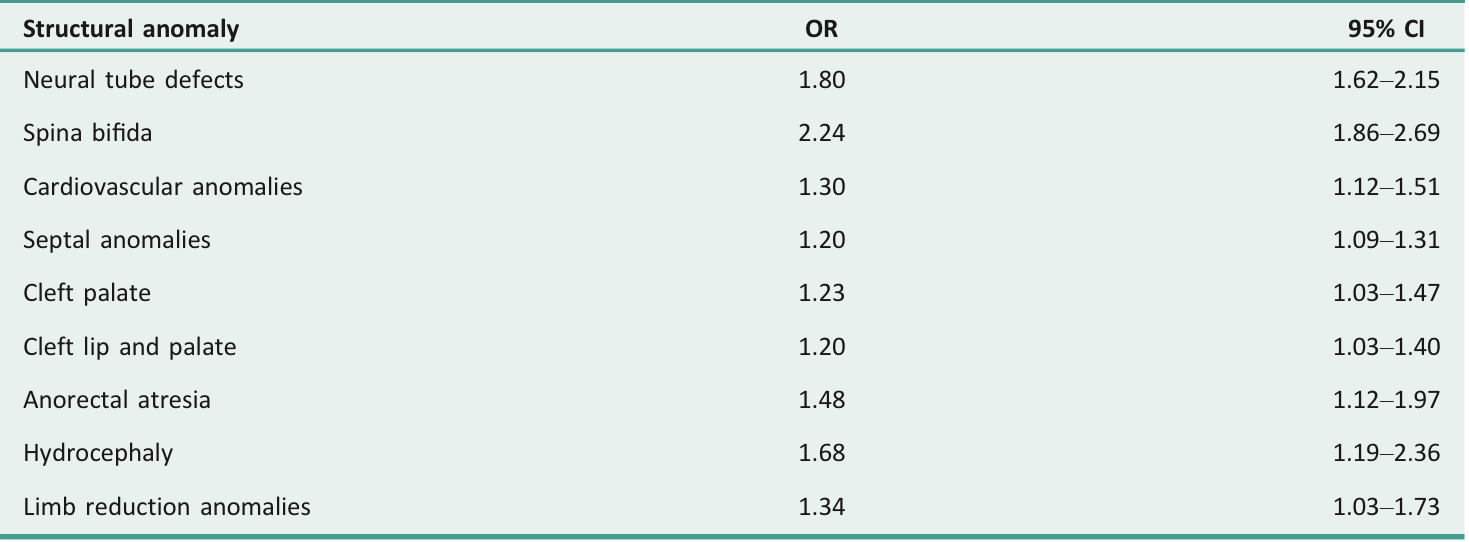 Antenatal screening
What special considerations does maternal obesity have for screening for chromosomal anomalies during pregnancy ?
All women should be offered antenatal screening for chromosomal anomalies. Women should be counselled, however, that some forms of screening for chromosomal anomalies are slightly less effective with a raised BMI.
Consider the use of transvaginal ultrasound in women in whom it is difficult to obtain nuchal translucency (NT) measurements transabdominally.
Those with unsuccessful first trimester screening should be offered second trimester screening with serum markers.
Obese pregnant women should be offered diagnostic testing using invasive methods if found to be high risk with screening tests.
Antenatal screening
What special considerations does maternal obesity have for screening for structural anomalies during pregnancy?
Maternal obesity is a limiting factor in screening for structural anomalies during pregnancy due to difficulty in accurate visualization of fetal structures with increasing BMI. The increased echogenicity of adipose tissue and increased absorption of the ultrasonic sound beam by abdominal fat results in reduced image clarity and poor image quality. This leads to fewer anomalies being detected at the midtrimester fetal anomaly scan in obese pregnant women, with an increased risk of missed antenatal diagnoses of fetal anomalies.
This may result in the need for extra time for fetal anomaly scans. Repeat scans, including consideration of the transvaginal approach, may also be required to complete the screening process.
Fetal surveillance
How and when should the fetus be monitored antenatally? 
As recommended by RCOG, serial measurement of symphyseal fundal height (SFH) is recommended at each antenatal appointment from 24 weeks of gestation as this improves the prediction of a small-for-gestational-age fetus.
Women with a BMI greater than 35 kg/m2 are more likely to have inaccurate SFH measurements and should be referred for serial assessment of fetal size using ultrasound.

In women with obesity, all of these methods are technically more difficult, increasing the risk of false-negative result.
Fetal surveillance
How and when should the fetus be monitored during labour?
There is no evidence to support continuous fetal monitoring during labour in the absence of other comorbidities, or medical or obstetric complications.
 Intermittent fetal heart monitoring should be offered to low-risk women in labour using the Pinard stethoscope or Doppler ultrasound.
Planning labour and birth
Planning for labour and birth is a dynamic process, which requires ongoing review of the woman’s antenatal progress and development of complications during the antenatal period. 
When discussing labour with the woman, it is important to consider maternal comorbidities, fetal complications, and access to services for emergency birth and neonatal resuscitation if required.
Women with maternal obesity should have an informed discussion with their obstetrician and anesthetist (if clinically indicated) about a plan for labour and birth which should be documented in their antenatal notes.
Planning labour and birth
Women who are multiparous and otherwise low risk can be offered choice of setting for planning their birth in MLUs with clear referral pathways for early recourse to CLUs if complications arise.
NICE recommends that women with a booking BMI greater than 35 kg/m2 have planned labour Evidence and birth in an obstetric unit. Those who have a BMI of between 30 kg/m2 and 35 kg/m2 at booking should have individualized assessment of place of birth.
Maternal obesity is associated with an increased incidence of induction of labour, augmentation of labour and intrapartum caesarean section. In addition, this group of women are also at increased risk of complications, including shoulder dystocia and have a higher prevalence of requesting additional analgesia in labour
Also, Obese pregnant women are at increased risk of PPH
Active management of the third stage of labour should be recommended to women with maternal obesity. The use of prophylactic uterotonics for the management of the third stage of labour has been shown to reduce the risk of PPH
Planning labour and birth
Is maternal obesity an indication for induction of labour? 
Elective induction of labour at term in obese women may reduce the chance of caesarean birth without increasing the risk of adverse outcomes; the option of induction should be discussed with each woman on an individual basis.
Is maternal obesity an indication for caesarean section? 
Pregnant women with a higher BMI have an increased risk of caesarean birth. The risk of caesarean section is increased by 50% in overweight women and more than doubled in obese women.
Women with maternal obesity who require birth by emergency caesarean section are at increased risk of significant morbidity and mortality. This should be taken into consideration when planning labour and mode of birth
Planning labour and birth
Is macrosomia and maternal obesity an indication for induction of labour and/or caesarean section?
Where macrosomia is suspected, induction of labour may be considered. 
Near-term or term induction of labour for fetal macrosomia has shown a reduction in the risk of shoulder dystocia and fetal fractures, irrespective of maternal BMI.
The findings also showed no change in the risk of caesarean section.
Planning labour and birth
What care should women with obesity and a previous caesarean section receive ? 
Women with a booking BMI 30 kg/m2 or greater should have an individualized decision for Vaginal birth after cesarean section (VBAC).
Obesity is a risk factor for unsuccessful VBAC
Class III obesity is associated with increased rates of uterine rupture during trial of labour and neonatal injury. 
Emergency caesarean section in women with obesity is associated with an increased risk of serious maternal morbidity because anesthetic and operative difficulties are more prevalent in these women than in women with a healthy BMI.
Care during childbirth
Where should obese women give birth?
Women with obesity are at risk of shoulder dystocia, emergency CS and atonic PPH after VD, so Immediate obstetric intervention is vital in these situations.
In addition, babies born to mothers with obesity are up to 1.5 times more likely to be admitted to NICU than babies born to mothers of a healthy weight.
The additional intrapartum risks of maternal obesity and the additional care that can be provided in a consultant led unit (CLU) should be discussed with the women so that she can make informed choice about planned place of birth.
Class 1 and 2 maternal obesity is not a reason in itself for advising birth within a CLU, but indicates that further consideration of birth setting may be required.
What lines of communication are required during labour in women with maternal obesity?
The on-duty anaesthetist covering the labour ward should be informed of all women with class 3 obesity admitted to the labour ward for birth. This communication should be documented by the attending midwife in the notes.
An opportunity for early assessment will allow him to review documentation of the antenatal anaesthetic consultation, identify potential difficulties with regional and/or general anaesthesia, and alert senior colleagues if necessary 
An early epidural may advisable, depending on the clinical scenario.
What midwifery support should be available during labour to obese women?
Women with class 3 obesity need extra vigilance regarding care pressure areas to prevent pressure sores and ensure normal labour progress.
In addition fetal heart rate monitoring can be challenge and close surveillance is required with recourse to fetal scalp electrode or US assessment of fetal heart if necessary.
What specific interventions may be required during labour and birth for women with maternal obesity?
Women with a BMI 40 or greater should have  venous access established early in labour and consideration should be given to the siting of second cannula.
   Establishing venous access in women with class III obesity is more likely to be difficult than in women with class Iand II obesity.
   Nulliparous women with obesity are at increased risk to intervention during labour including (early hospitalisation, ARM, epidural anaesthesia, induction and augmentation of labour).
Although active management of the third stage of labour is advised for all women, the increased risk of PPH in those with a BMI greater than 30 kg/m2 makes this even more important.
   There is strong evidence that it will reduce the risk of PPH, postpartum anemia, need for blood transfusion, prolonged third stage of labour and the use of therapeutic oxytocin drug.
What specific surgical techniques are recommended for performing caesarean section on the obese woman?
There is a paucity of high-quality evidence to support the use of one surgical approach over another. The clinicians may decide depending on yhe patient's body habits, including weight distribution and panniculus size.
When using transverse infrapanniculus incision  A removable adhesive panniculus retractor/retention system or surgical tape should be placed prior to start of the cesarean.
vertical suprapanniculus incisions are associated with increased operative morbidity, including bleeding and classical hysterotomy, and prolonged postoperative hypoxaemia and respiratory compromise and wound infection?
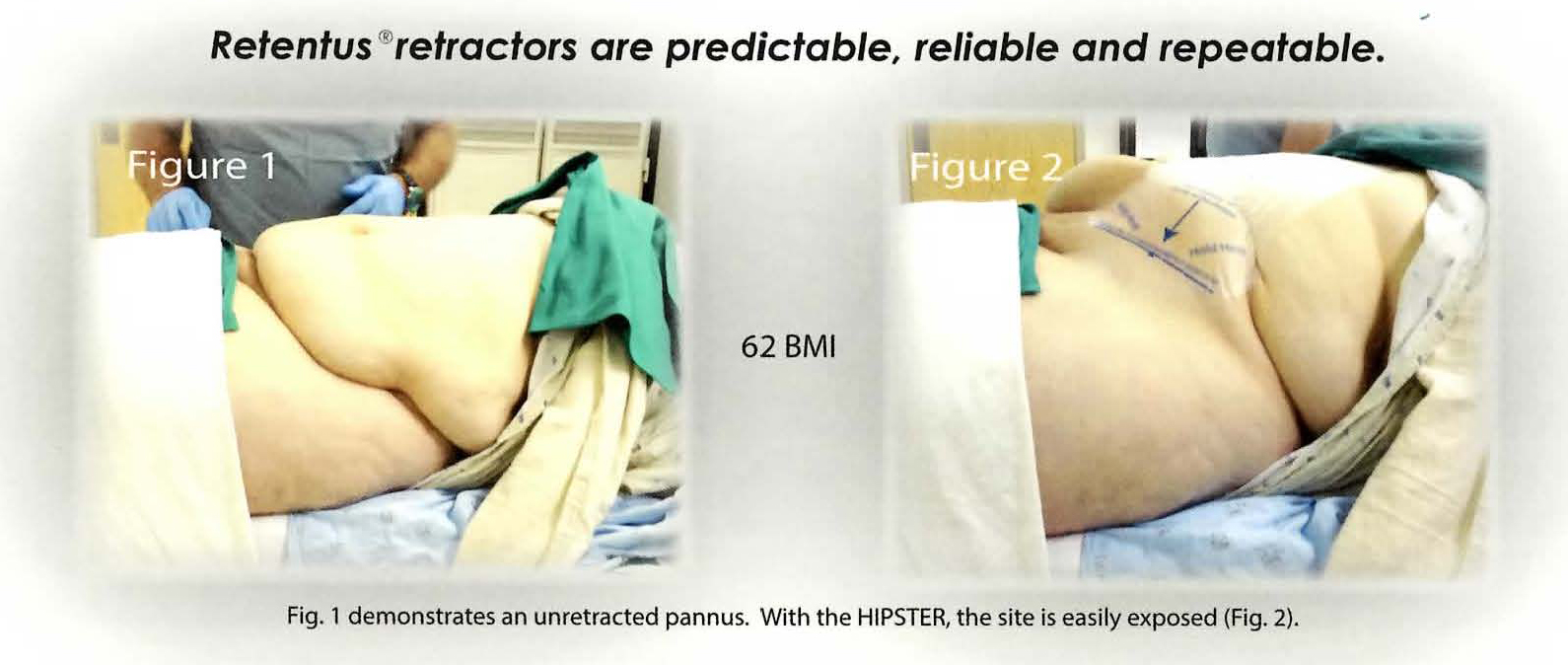 What postoperative wound care is recommended following caesarean section in women with obesity?
Women with class I obesity or greater having a caesarean section are at increased risk of wound infection and should receive prophylactic antibiotics at the time of surgery.
The use of prophylactic antibiotics in women undergoing CS reduced the incidence of wound infection, endometritis, and maternal serious infectious complications
 Women undergoing caesarean section who have more than 2 cm subcutaneous fat should have suturing of the subcutaneous tissue space in order to reduce the risk of wound infection and wound separation
There is a lack of good-quality evidence to recommend the routine use of negative pressure dressing therapy, barrier retractors and insertion of subcutaneous drains to reduce the risk of wound infection in obese women requiring caesarean sections.
Postnatal care and follow up after pregnancy
How can the initiation and maintenance of breastfeeding in women with maternal obesity be optimised?
Maternal obesity is associated with a physiological delay in lactogenesis, lower rates of breastfeeding initiation, earlier cessation of breastfeeding and earlier introduction of solids.
This is likely to be multifactorial in origin and may be due to women’s perceptions of breastfeeding, difficulty with correct positioning of the baby and the possibility of an impaired prolactin response to suckling.
Women with a booking BMI 30 kg/m2 or greater should receive appropriate specialist advice and support antenatally and postnatally regarding the benefits, initiation and maintenance of breastfeeding.
Extra help is needed to ensure frequent and effective milk removal to stimulate lactogenesis, and assistance with physical difficulties attaching the newborn infant to large breasts.
What ongoing care, including postnatal contraception advice, should be provided to women with maternal obesity following pregnancy?
Postnatal contraception advice should be given according to the Faculty of Sexual and Reproductive Healthcare guidelines, which recognize that women with obesity are at increased risk of VTE if they take the hormonal contraceptive pill. 
What information should be given postnatally to obese women about their long-term health risks and those of their children?
Women with class I obesity or greater at booking should continue to be offered nutritional advice following childbirth from an appropriately trained professional, with a view to weight reduction in line with NICE Public health guideline.
 Modification of dietary and physical activity behaviours are associated with a significant reduction in body weight compared with no lifestyle intervention.
Women who have been diagnosed with gestational diabetes should have postnatal follow-up.
A systematic review and meta-analysis found that women with gestational diabetes mellitus had an increased risk of developing type II diabetes compared with those who had a normoglycaemic pregnancy.
Data from an observational cohort study of 330 Danish women with diet-treated gestational diabetes showed that 41% of these women developed diabetes during a median of 10 years follow-up.
What support can be given in the community to ensure minimal interpregnancy weight gain or to minimize risks of a future pregnancy?
Even modest postpartum weight retention is associated with a heightened risk of adverse outcomes in subsequent pregnancies, including hypertensive disease, diabetes and stillbirth.
 Greater attention should be paid to interventions to help women reduce their weight following pregnancy to achieve a healthy BMI.
Management of pregnancy following bariatric surgery
What are the clinical risks of previous bariatric surgery to maternal and fetal health during pregnancy?
In compared with obese women who had not undergone bariatric surgery the have lower risk of 
Gestational diabetes 
Hypertensive disorders
Macrosomia
Pre-eclampsia
Congenital defects
In compared with obese women who had not undergone bariatric surgery the have increase risk of
Small for gestational age neonates
Admission to NICU 
Preterm birth 
Maternal anaemia and nutritional deficiency
A minimum waiting period of 12–18 months after bariatric surgery is recommended before attempting pregnancy to allow stabilization of body weight and to allow the correct identification and treatment of any possible nutritional deficiencies that may not be evident during the first months.
How should women with previous bariatric surgery be cared for during pregnancy?
Women with previous bariatric surgery have high-risk pregnancies and should have consultant-led antenatal care, 
Women who have undergone previous gastric band insertion should have consideration of deflation for the duration of pregnancy dependent upon the circumstances of the woman.
Certain procedures are associated with an increased risk of reflux and aspiration–gastric band and sleeve gastrectomy.
Hyperemesis may be pathological and related to an internal hernia or gastric band slip.
Women with previous bariatric surgery should have nutritional surveillance and screening for deficiencies every trimester.
Pregnancy can exacerbate nutritional deficiencies that predate pregnancy. Women, particularly those with malabsorptive procedures involving anatomical changes in the gastrointestinal tract, are at high risk of micronutritional deficiencies (including vitamin B12, iron, folate and fat-soluble vitamins) and macronutritionaldeficiencies (mainly fat and protein.
Woman with previous bariatric surgery should be referred to a dietician for advice with regard to their specialised nutritional needs.